لــــغـــتـــي
مادة
1
الثـــالث الابتدائي
الصف
2
الدراسي الثاني
الفصل
3
الوحدة السابعة
مِنْ عُلَمَاءِ المُسلِمينَ
قال تعالى :
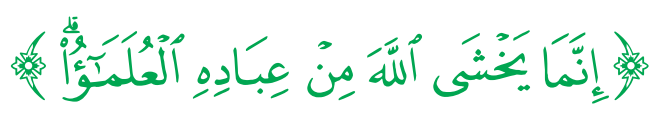 [فاطرألآية 28]
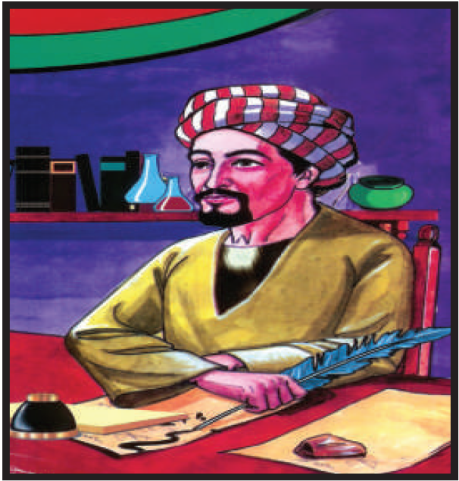 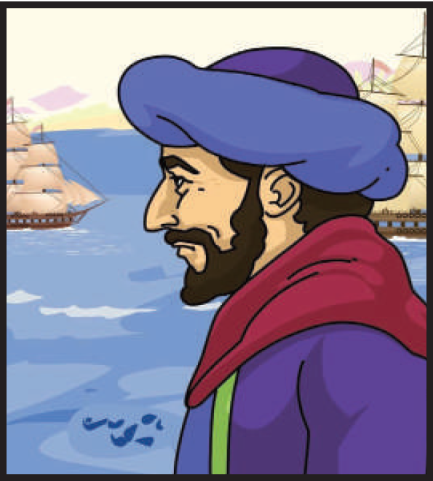 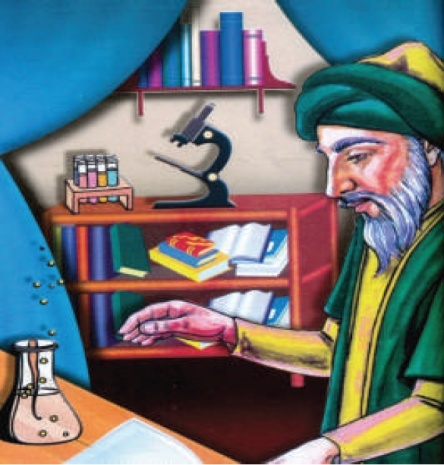 بوابة اسهام العلماء المسلمين 
بوابة الكترونية تعليمية تستعرض اسهامات العلماء المسلمين فى شتي المجالات العلمية من عام 180 هـ الى عصرنا الحالى وتتضمن البوابة (50 ) اسهاما فى (12) مجالا علميا وتهدف البوابة الى تعزيز الابداع لدي الطلاب والتشجيع على الابتكار وحب الاكتشاف والاختراع وتقدم البوابة المادة العلمية فى قالب من التشويق خلال المقاطع المرئية والالعاب العلمية والانشطة التطبيقية
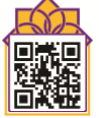 نشاطات التَّهْيئة
أُصَنِّفُ الْمُخْتَرَعاتِ الاتية َ في الْجَدْوَلِ:
1
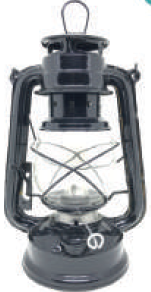 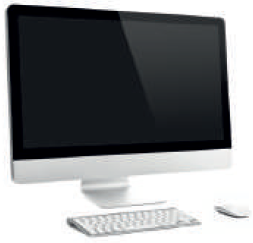 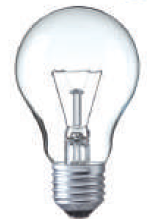 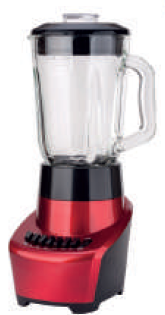 4
3
2
1
6
8
7
5
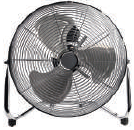 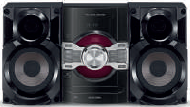 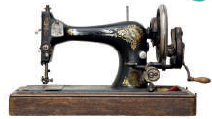 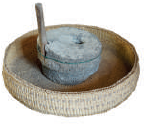 9
11
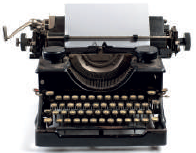 10
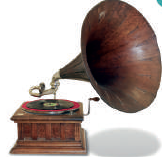 12
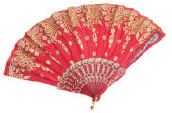 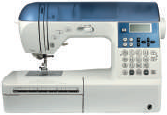 المروحة اليدوية
الماكينة
 اليدوية
الرحى
قَديمًا
القنديل
الجرامفون
الآلة الكاتبة
مشغل الاسطوانات المدمجة
(هاي فاي)
ماكينة الخياطة المتطورة
المصباح الكهربائي
المروحة الكهربائية
الخلاط الكهربائي
حَديثًا
الحاسوب
2
أَتَعَاوَنُ مَعَ مَنْ بِجِوَارِي لِذِكْرِ أَدَوَاتٍ أُخْرَى:
الفأس
الكؤوس الفخار
الساعة الرملية
الهاتف
إبرة الخياطة
قَديمًا
ماكينة 
الخياطة
الكؤوس الزجاج
حَديثًا
الجوال
ساعة اليد
المحراث
أَسْتَخْدِمُ خَيالي في اِبْتِكارِ اِسْتِعْمالاتٍ أُخْرَى لِما ياتي:
3
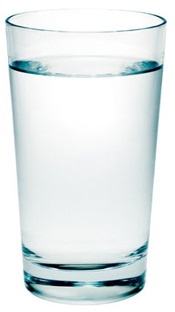 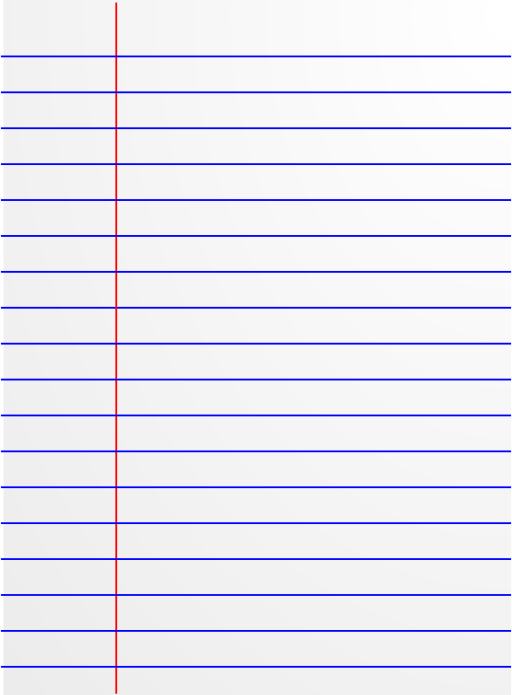 يستخدم الورق للكتابة 
و  ...............................................................
يستخدم الكأس للشرب 
و  .........................................................
الرسم
الزِّينةِ
أتامل الصورة ، ثم اجيب عن الاسئلة التي تليها :
4
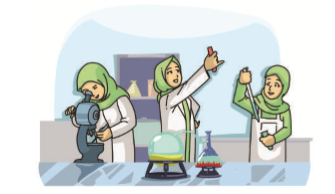 ماذا يوجد فى الصورة ؟
.................................................................
2. ما اسم المكان الذي تجري فيه التجارب ؟
.................................................................
3. لماذا يجري العلماء التجارب ؟
.................................................................
4. هل اجراء التجارب عمل مجيب ؟ ولماذا ؟ 
.................................................................
5. ما الذي يمكن اختراعه من قبلك ؟
.................................................................
لِماذا اخْتَرَعَ الْعُلَماءُ هَذِهِ الْمُخْتَرَعاتِ؟
5
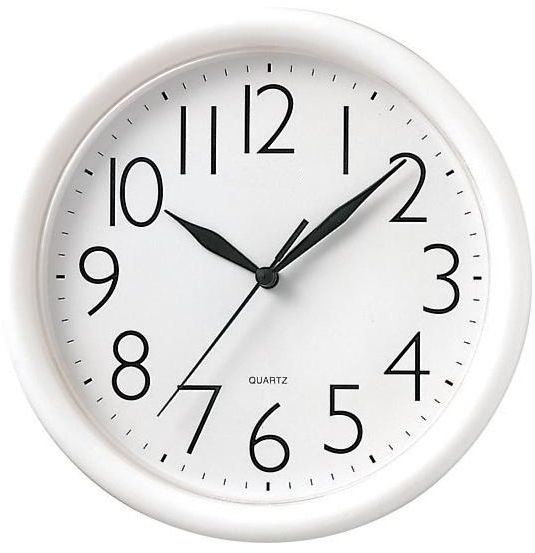 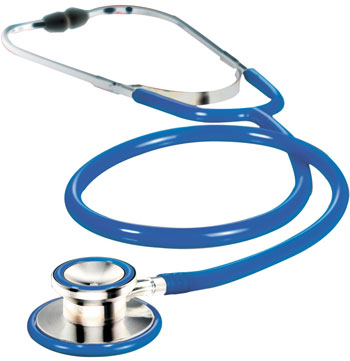 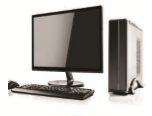 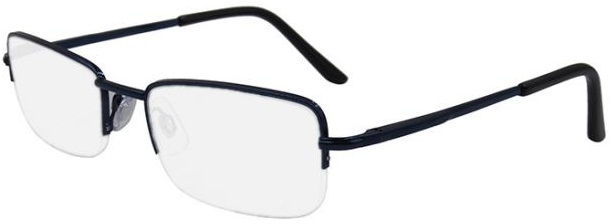 النظارة:
السَّمَّاعَةُ
الحاسوبُ
السَّاعَةُ
لتحسين الرؤية وعلاج عيوب النظر
لسماع دقات القلب
لأغراض كثيرة ومتنوعة؛ تعليمية، وتثقيفية، وترفيهية.
لمعرفة الوقت
أنجز مشروعي 
يقسم الطلاب الى مجموعات بحسب العلوم الاتية ، ان امكن : ( الدين ، اللغة العربية ، الطب ، الفلك ، الهندسة ، الاحياء ، الفيزياء ، الكيمياء ، البيئة ، الجغرافيا ، الرياضيات ، علم النفس ) يوزع المعلم عليهم اوراقا ملونة يشكلها الطلاب بالشكل الذي يفضلونه ويكتب عليها : ( التعريف بالعلم ، اشهر العلماء ، صور العلماء ان وجدت ، تطور ذلك العلم ، الفائدة التى تعود علينا منه )
تقوم كل مجموعة بجمع المعلومات عن العلم الذي تختاره بحيث تحوي كل ورقة محورا مما سبق ويناقش المعلم طلابة فى العلم الذي يفضلونه وما الاسهامات التي يتمنون اضافتها اليه ثم تجمع الاوراق في نهاية الوحدة ، ويتم وضعها فى زاوية من زوايا الفصل ( يمكن الرجوع الى بوابة اسهامات العلماء )
نصُّ الاستماع
1
أُلاحِظُ الصورَ وأَسْتَنْتِجُ المطلوب
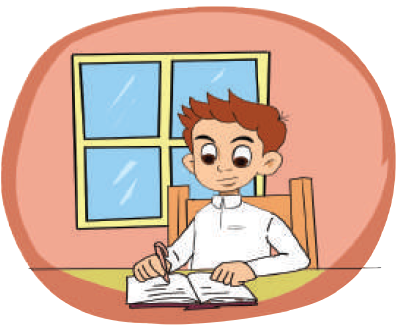 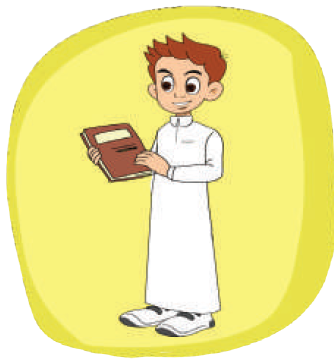 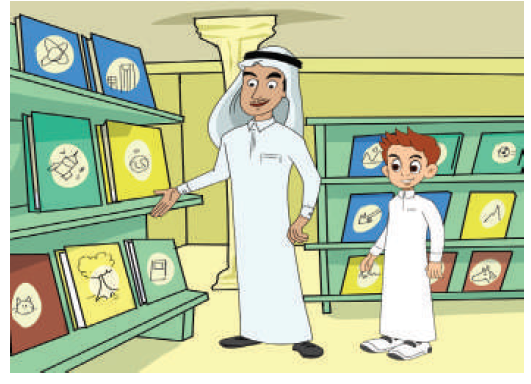 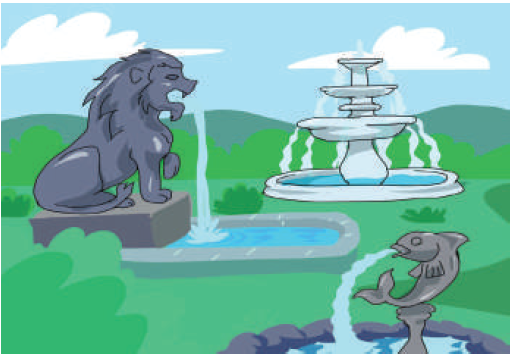 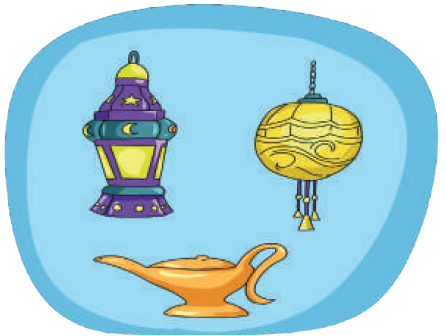 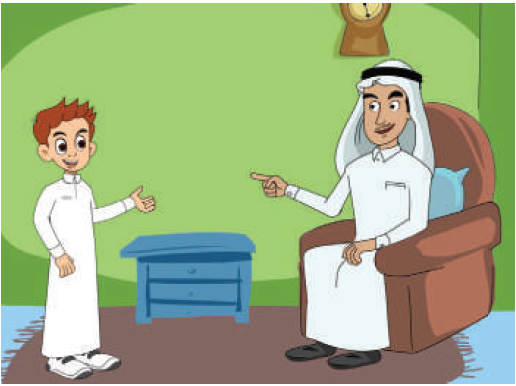 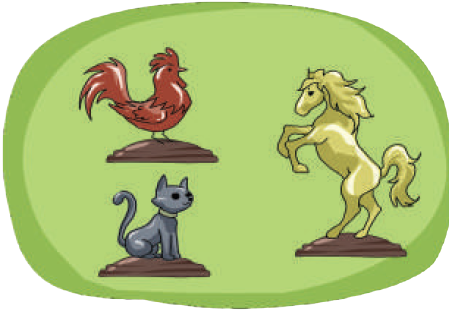 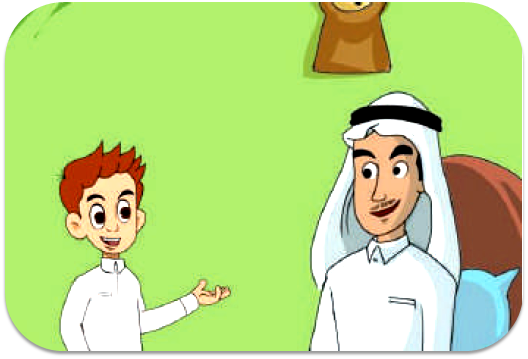 أَسْتَمِعُ وأُجيبُ:
2
1- أجيب شفهيا عن الأسئلة الاتية:
1 – أَيْنَ ذَهَبَ فواز وَوَالِدُهُ؟
إلى مَعْرِض الْكِتابِ.
2 – ماذا فَعَلَ فواز بَعْدَ عَوْدَتِهِ إِلَى الْبَيْتِ؟
جَلَسَ في غُرْفَتِهِ وأَخَذَ يُقَلِّبُ صفَحاتِ الْكِتابِ لِيَتَعَرَّفَ عَلَى هَؤُلاءِ الْعَباقِرَةِ.
3 – هَلُ أَعْجَبَ الْكِتابُ فواز؟ لِماذا؟
أَعْجَبَه بالطَّبْعِ لأنه كِتابٌ غَنيٌّ بِالْمَعْلوماتِ الشائقَةِ.
4 – ما اسْمُ الْمُخْتَرِعِ الْعَرَبيِّ الَّذي قَرَأَ عَنْهُ فواز؟
أَحْمَدُ بنُ موسى.
5 - ممَّ كانَ الأَطْفالُ يَصْنَعونَ أَلْعابَهُمْ؟
كانوا يَصنَعونَ ألْعابَهُمْ مِنَ الطِّينِ، وَقِطَعِ الْقُماشِ.
6 – كيف كانَ الأَطْفالُ يُحَرِّكونَ أَلْعابَهُمْ؟
يُحَرِّكونَها بِواسطَةِ السحْبِ أَوِ الدَّفْعِ بِأَيْديهِمْ.
7 – كَيْفَ طَوَّرَ أَحْمَدُ بِنُ موسَى صِناعَةَ الأَلْعابِ؟
طَوَّر الأَلْعابَ وصنعها من الْخَشبِ عَلَى صورَةِ حَيَواناتٍ كالْحِصانِ وَالْقِطَّةِ وَالْكَلْبِ وَالْدَّجاجَةِ وَالْبَقَرَةِ، وَجَعَلَها تَتَحَرَّكُ ذاتيًا بِواسطَةِ الزُّنْبَرَكِ.
2- أضع خَطًّا تَحْتَ اِخْتِراعاتِ أَحْمَد بِنِ موسَى:
الْمِصْباحُ الْكَهْرَبائيُّ
النَّافورَة
السَّيَّارَةُ
أَلْعابٌ مُتَحَرِّكَةٌ
الْقِنْديلُ
التِّلفازُ
أمام الإِجابَة الصَّحيحَةِ:() 3- أَضَعُ عَلامَةَ

1- اِشْتَرى فواز كِتابًا عنوانه  (عَباقِرَةُ الْعَرَبِ وَالْمُسْلِمينَ).
2- دارَ الْحِوارُ في النَّصِّ بَيْنَ فواز وصاحبِ المكتبة.
3- اِسْتَخْدَمَ فواز الْحاسوبَ في التَّعرُّفِ عَلى أَحْمَدَ بِنِ موسَى.

4- صَنَعَ أَحْمَدُ بنُ موسَى قَناديلَ لا تَنْطَفِئُ عَنْدَ هُبوبِ الرِّيحِ.
5- صَنَعَ أَحْمَدُ بنُ موسَى أَلْعابًا تَتَحَرَّكُ بِالْكَهْرُباءِ.
عناصر القصة :...............
الشخصيات ...............................
المكان ..........................................و...............................................
اهم اختراعات احمد بن موسي
....................................
....................................
عنوان الكتاب : .................................
الدروس المستفادة : .....................................................
النَّشيدُ
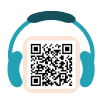 الْعِلْمُ والْعُلَماءُ
أُنْشِدُ
الْعِلْمُ ضِيــــــاءُ الْمُسْتـَقْبَلْ	    وَالْعالِمُ صاحِبُــــــــهُ الأَوَّلْ
والْعالِمُ يَجْعَلُ دُنْيــــــــــانا	    بِالعِلْمِ سَلامًـــــــا كَيْ نَعْمَلْ
عَلَماءُ بَنــي قَوْمي عَرَفوا	    تَحويلَ الصَّعْبِ إلى الأَسْهَلْ
عُلَماءٌ لَــــــــهُمْ عَقْلٌ يَبني    بِالْعِلْمِ طَريقًا لِلأفْضَـــــــــلْ
قَدْ رَحَلوا في الْفَلَكِ الْعالي     في الأَرضِ لَهُمْ عَقْلٌ يَرْحَلْ
قَدْ وَفَّقَ رَبِّي عُلَـــــــــماءً	    قَدْ جَعَلوا دُنْيـــــــــانا أَجْمَلْ
معجمي الضغير
المدار الذي تسير فيه الكواكب
الفلك
نور
ضياء